2023 Memorial Hermann Medicare Advantage HMO Plans
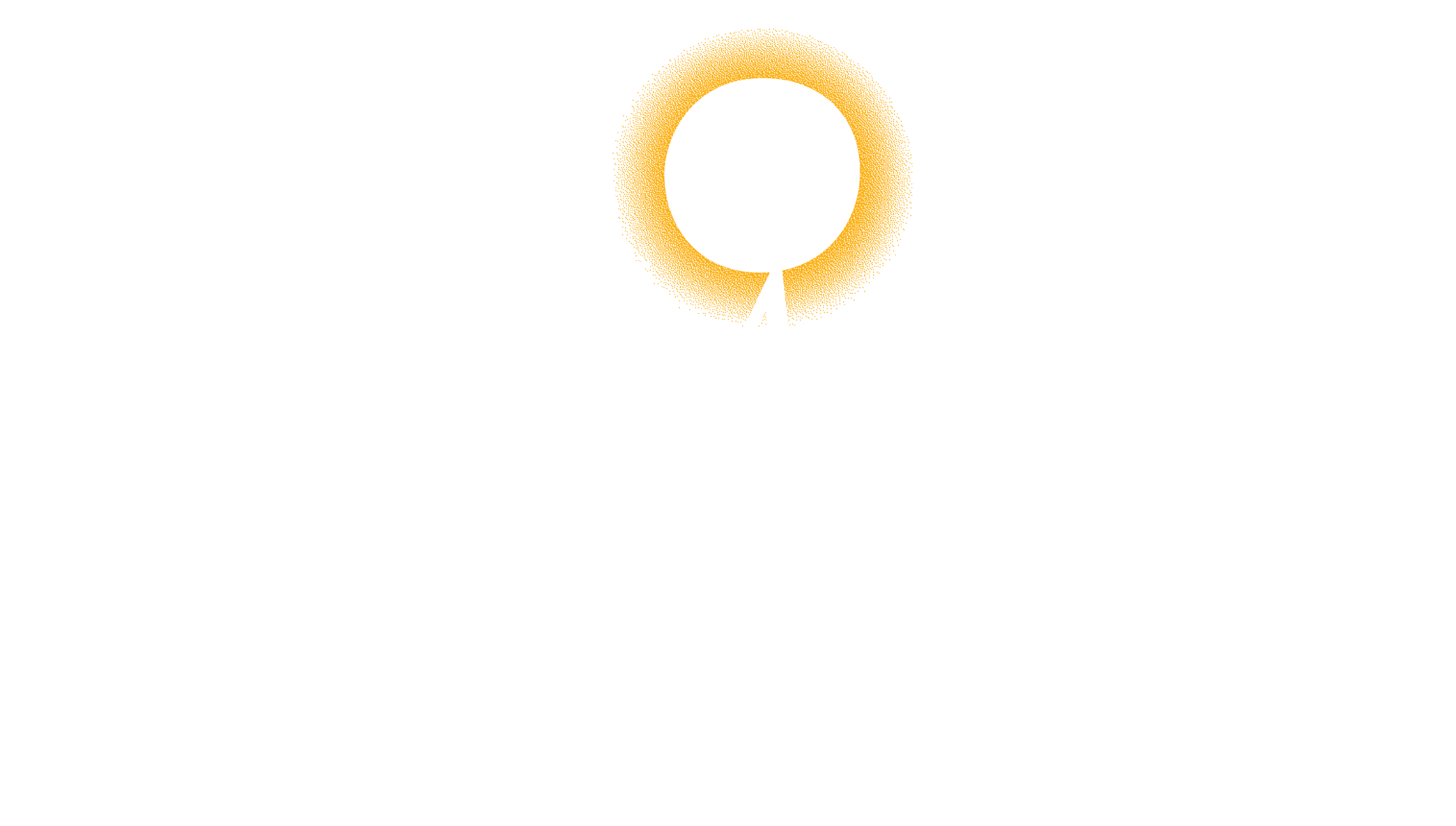 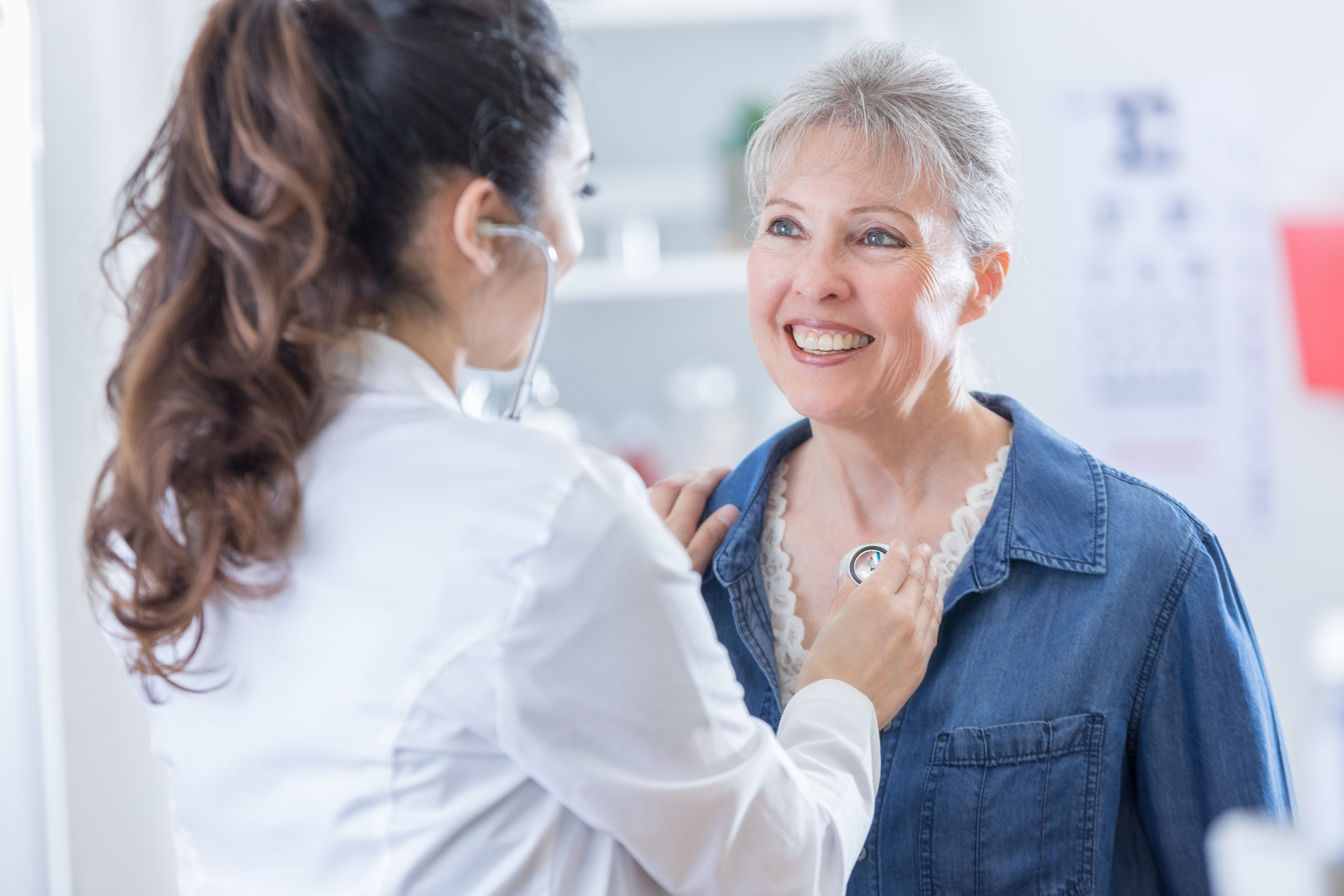 Welcome!
Today’s meeting will cover:
Memorial Hermann Advantage Qualifications
Facilities Network Overview
Healthy Advantage Wellness Program
Silver&Fit Fitness Program
Summary of Benefits
Prescription Drug and Pharmacy Information
Coverage Gap and Catastrophic Coverage
Q&A
Are you qualified for Memorial Hermann Advantage?
In order to be eligible for Memorial Hermann Advantage, you must reside in our coverage area, which includes:












You must also be enrolled in Medicare Part A and B.
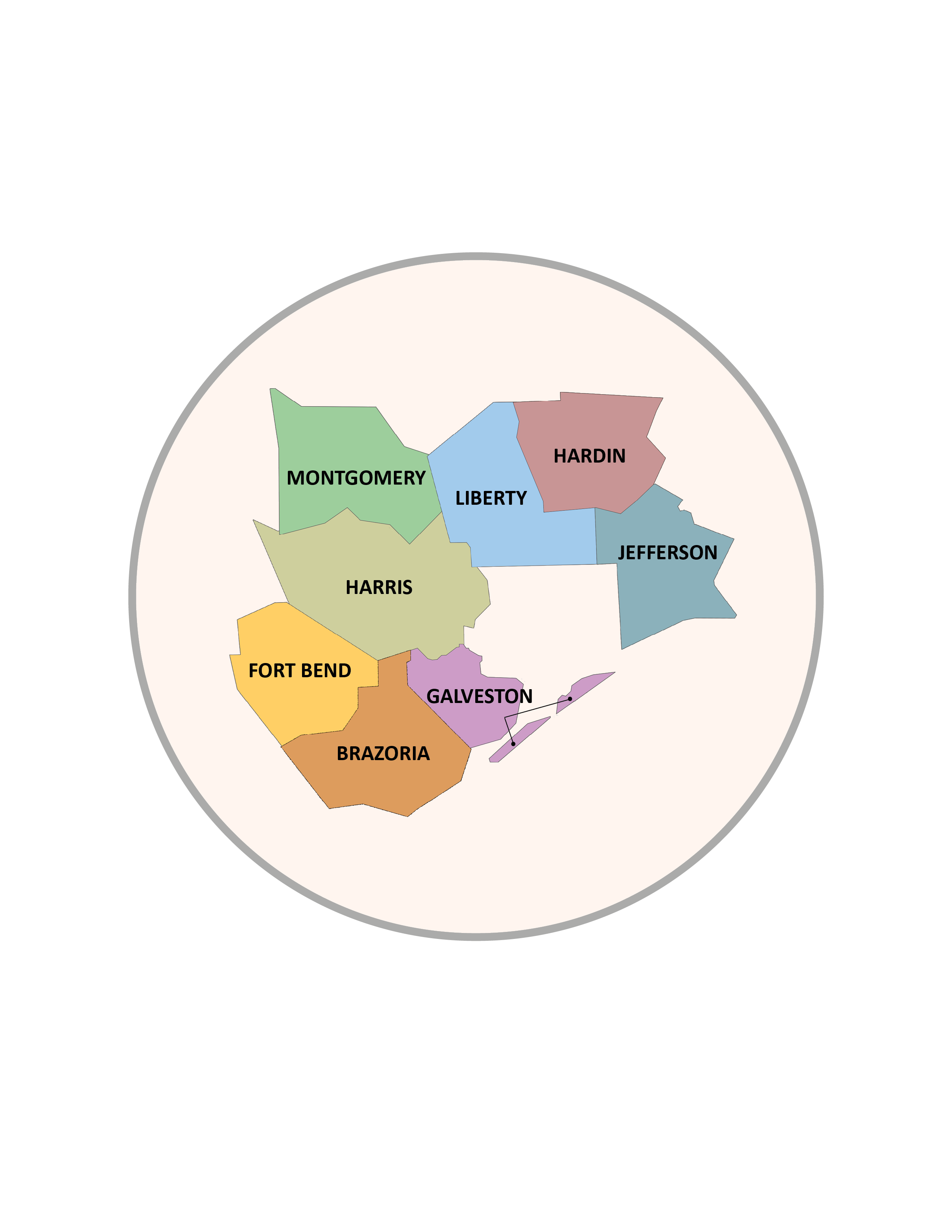 Harris County
Montgomery County
Fort Bend County
Liberty County
Galveston County
Jefferson County
New for 2023
Hardin County
Brazoria County
Facilities Network
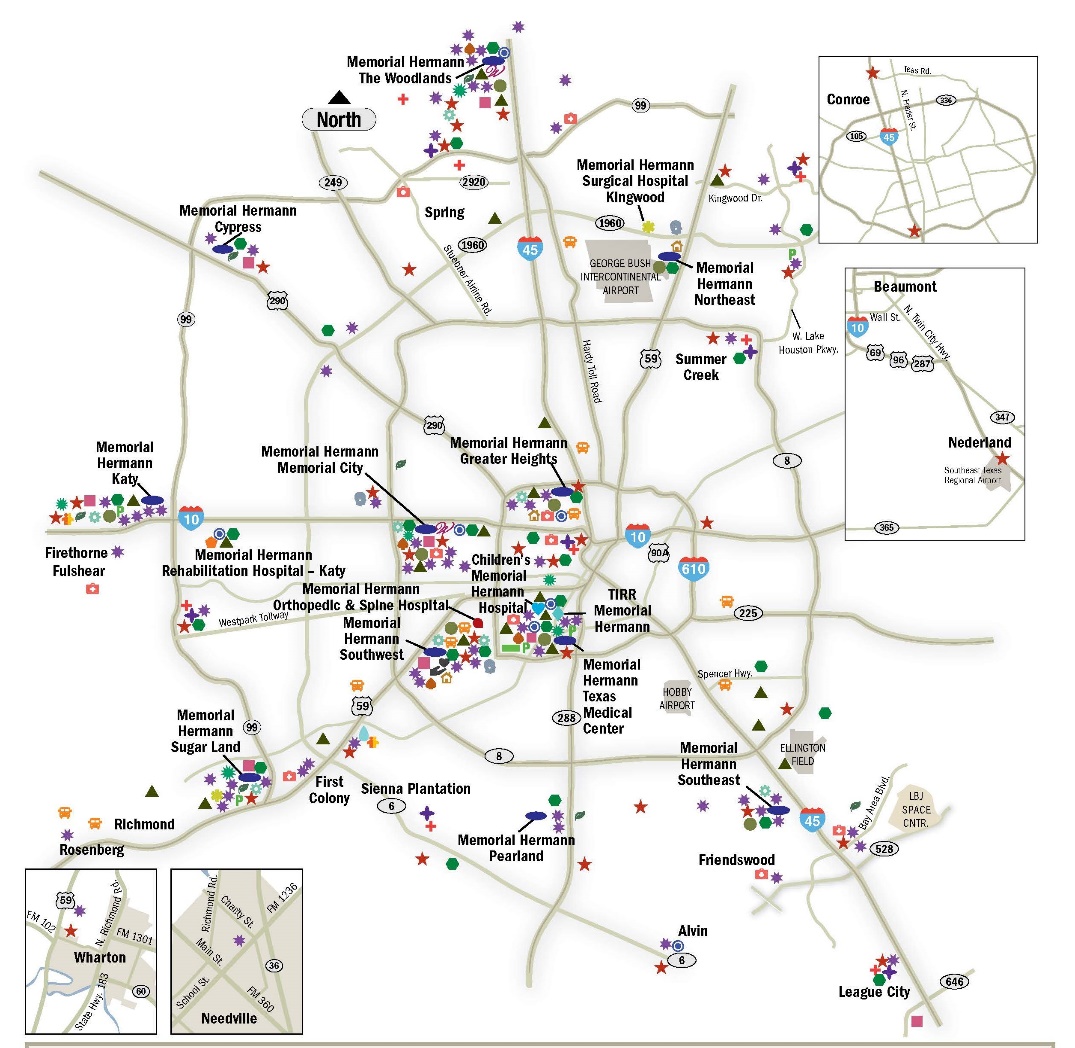 Memorial Hermann Advantage is backed by the Memorial Hermann Health System — 
a trusted name in Houston health care for more than 112 years. 

With Memorial Hermann Advantage, you get a high level of care near where you live or work, because Memorial Hermann has numerous facilities throughout Greater Houston, including hospitals, imaging centers, specialty institutes and more.
Value-Added Programs
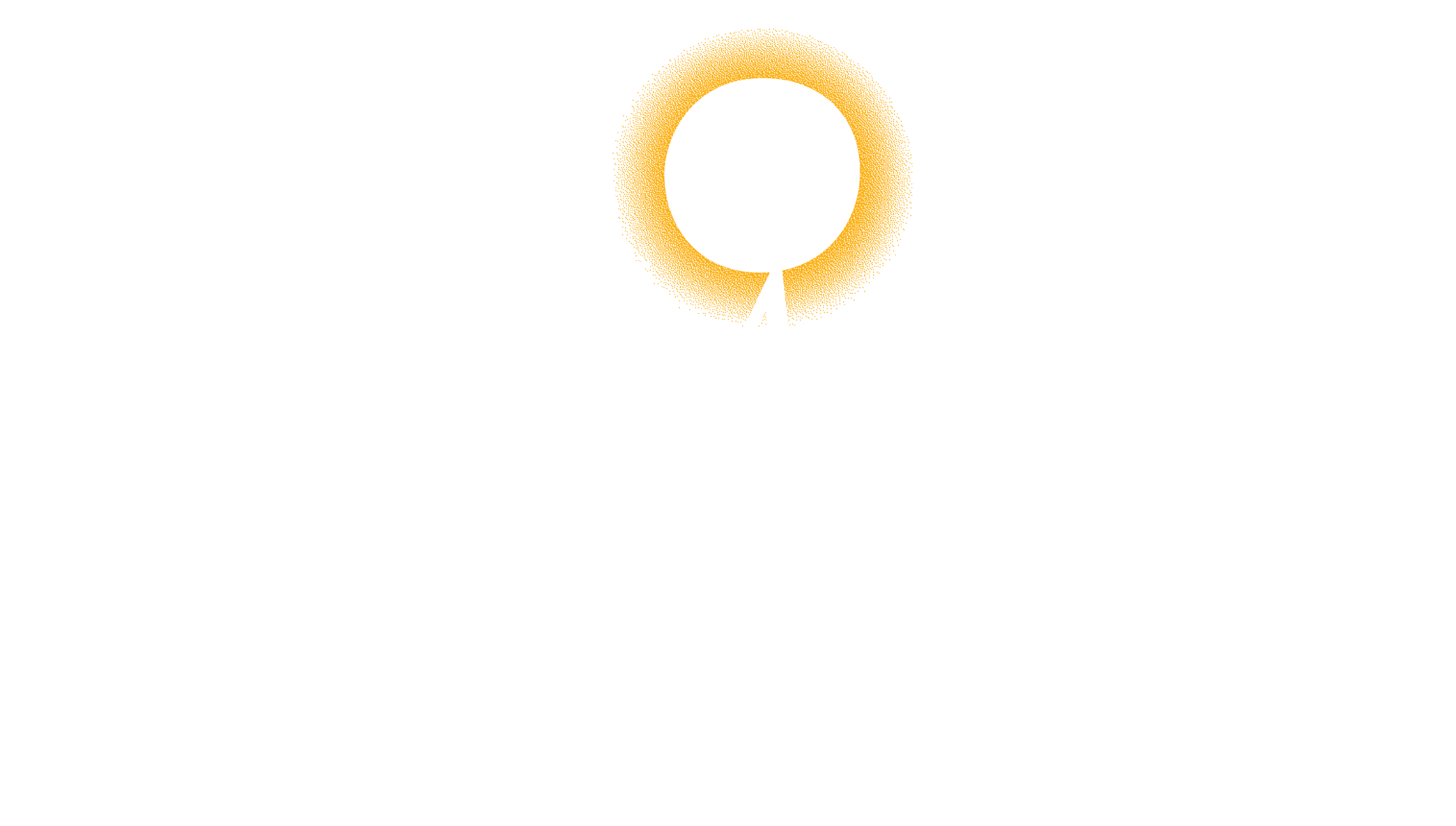 Healthy Advantage Wellness Program
The Memorial Hermann Healthy Advantage Wellness Program rewards members for certain health-related activities.  We are offering a MasterCard gift card that can be used anywhere MasterCard is accepted. 
Each reward will vary based on the type of service completed during the current plan year.

You do not have to return anything back to the plan. Also, we'll track your completed wellness activities 
on your behalf!
$25 Annual Health Risk Assessment
$50 Annual Wellness/Comprehensive visit 
$25 Breast Cancer screening
$50 Colon Cancer screening
$30 Retinal Eye Exam for Diabetics(excluding Glaucoma screening)*
*Subject to vision care benefit coverage as outlined in the Evidence of Coverage. 
The Healthy Advantage Wellness Program and reward gift care are not a plan benefit. Gift card reward is not redeemable for cash.
Silver&Fit® Fitness Program
The Silver&Fit® Exercise and Healthy Aging program includes the following benefits*:
No-cost fitness facility accessEnjoy no-cost fitness facility memberships to a broad network of participating locations.

The Home Fitness ProgramChoose up to two home fitness kits each benefit year to keep you active at home, even if you can't make it to a fitness facility.

Resource LibraryGet The Silver Slate® newsletter along with Healthy Aging videos and booklets. Stay motivated and social by engaging in fitness challenges with your friends.
Silver&Fit Connected!™Track and view your activity levels through wearable fitness devices or mobile applications.

Rewards programEarn fun rewards like hats and collector pins for staying active.

*Visit SilverandFit.com to learn more.
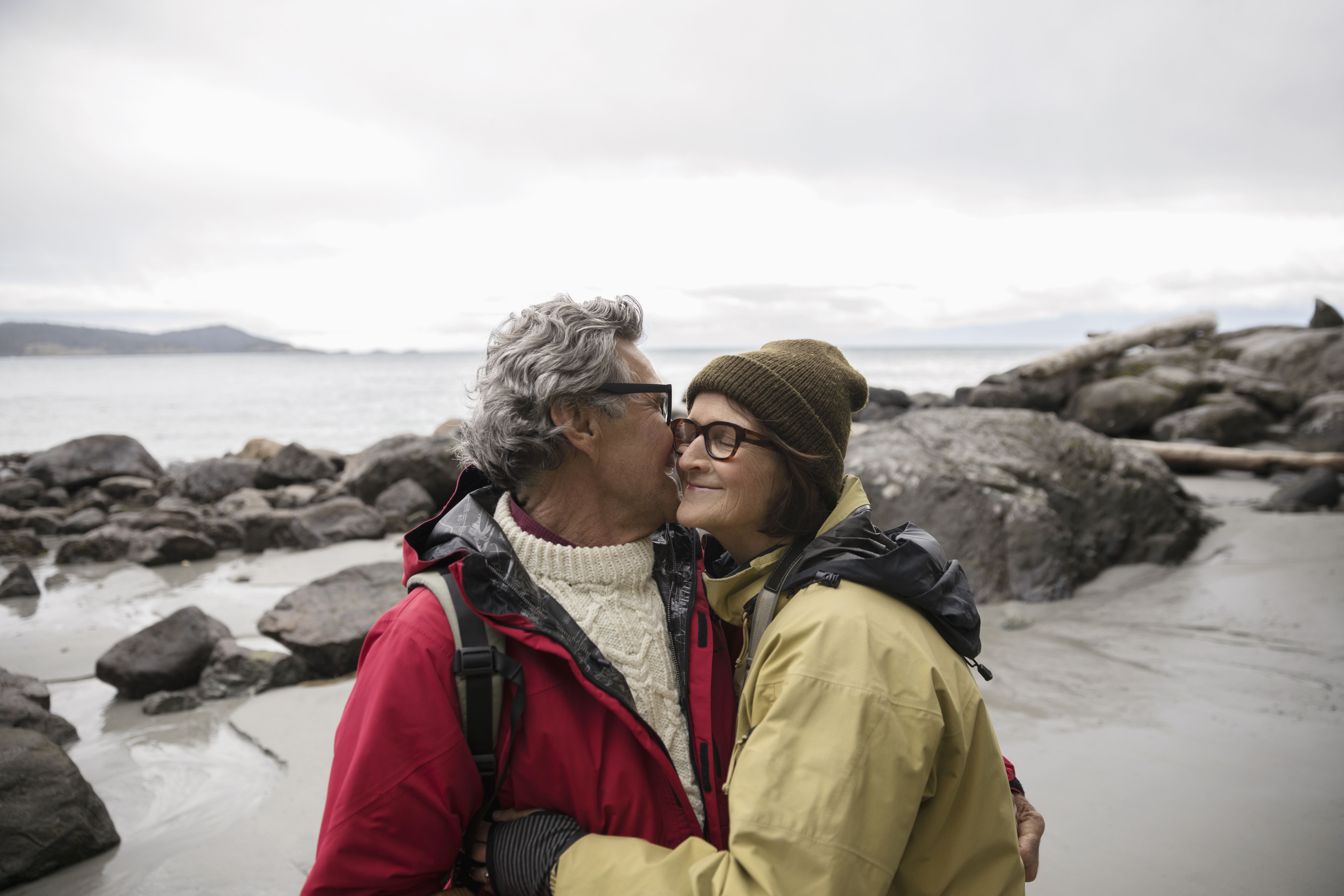 Summary of Benefits
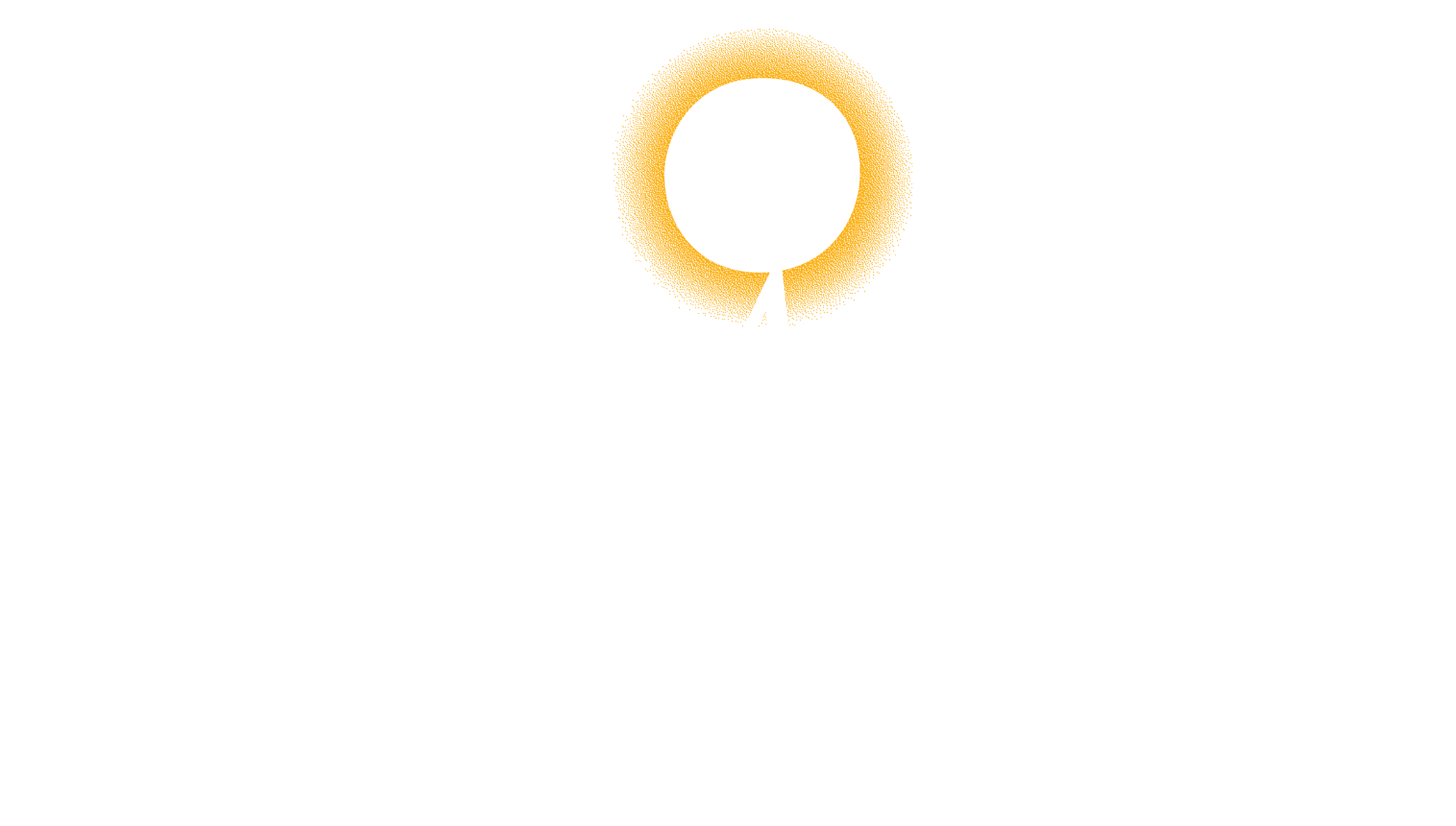 Plan Information
Plan Information Cont.
Plan Information Cont.
Plan Information Cont.
Plan Information Cont.
Plan Information Cont.
Plan Information Cont.
Plan Information Cont.
Plan Information Cont.
Plan Information Cont.
Plan Information Cont.
Plan Information Cont.
Dual Advantage HMO D-SNP
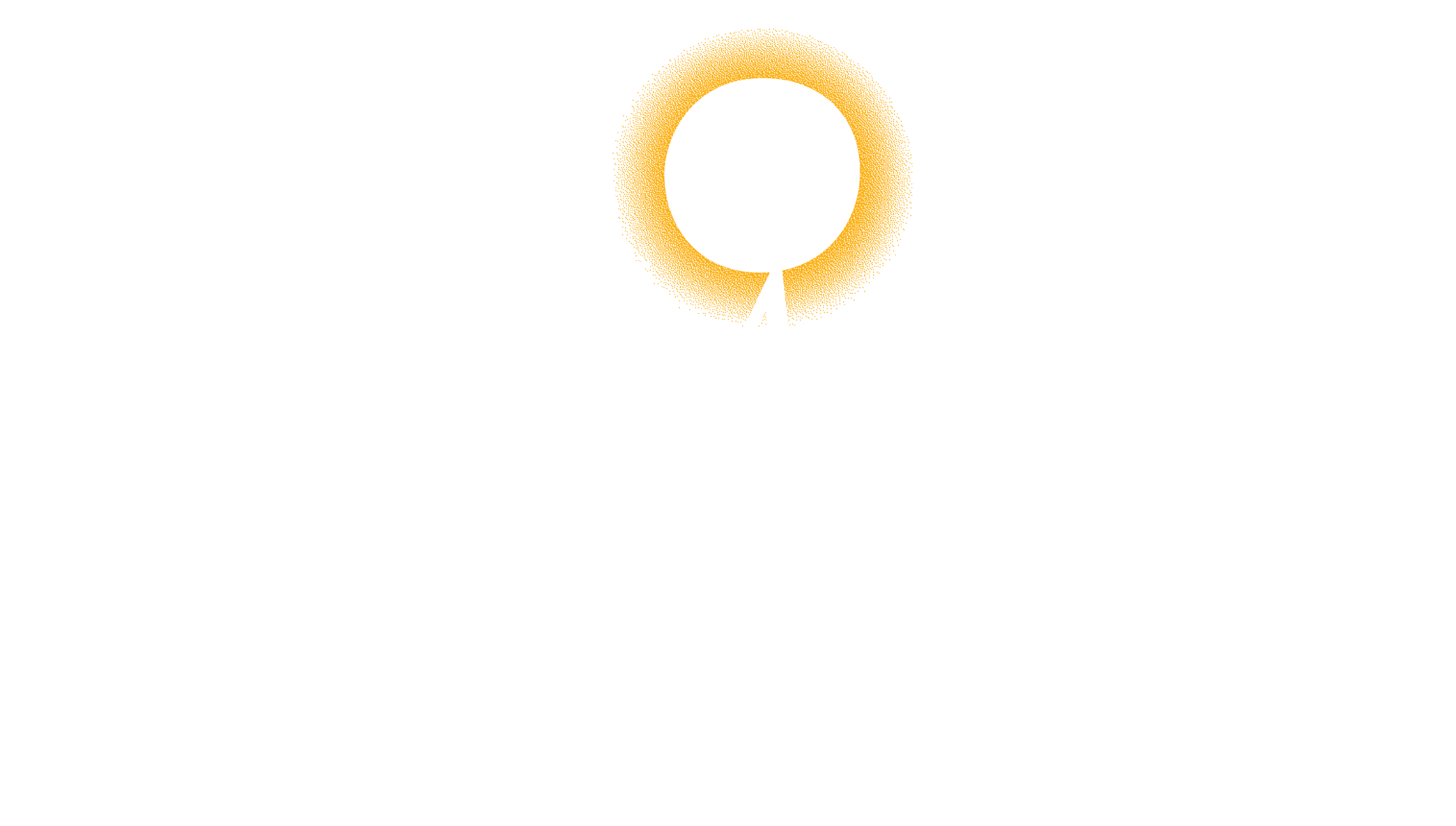 D-SNP
With Memorial Hermann Dual Advantage HMO D-SNP, members get exceptional care and coverage in an all-in-one plan that combines your Medicare Part A and Part B benefits, your Medicare Part D prescription drug coverage, your Medicaid benefits, as well as extra benefits not provided by either Medicare or Medicaid.

To qualify:
Be over the age of 65 and have both Medicare and Medicaid.
Or, be under 65 with a qualifying disability.
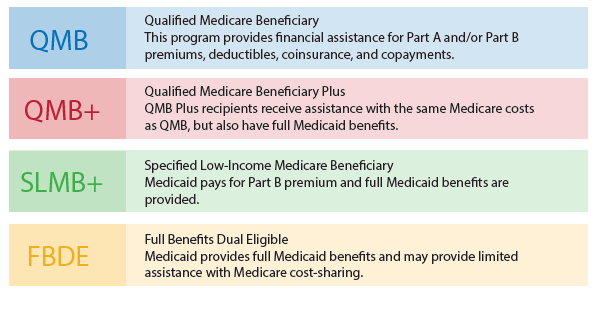 Individuals who meet one of these basic requirements must also be enrolled in Medicare Part A and/or Part B and receive full Medicaid benefits and/or assistance with Medicare premiums or cost sharing through one of the following “Medicare Savings Program” (MSP) categories:
D-SNP Benefits
With the Memorial Hermann Dual Advantage HMO D-SNP you will receive extra benefits and features:
Specifically designed for people with both Medicare and Medicaid. 
You must reside in Harris, Montgomery, or Fort Bend County to qualify for this plan. 
You can keep your Medicaid benefits and get more benefits compared with Original Medicare.
Extra Benefits You’ll Receive
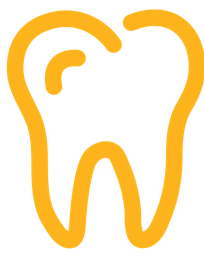 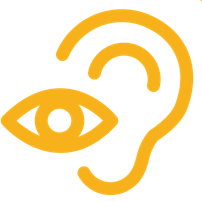 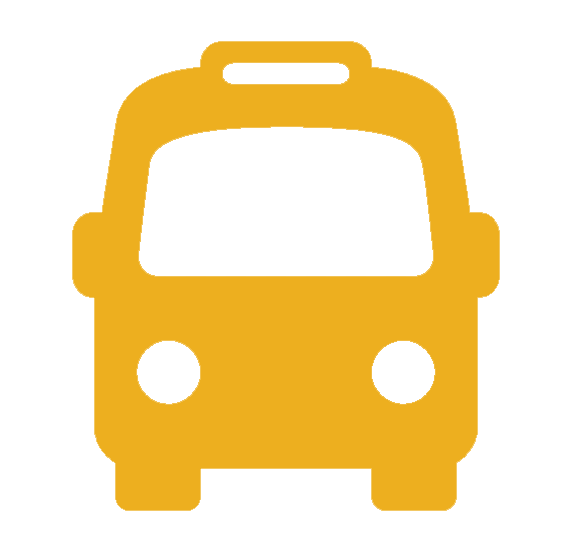 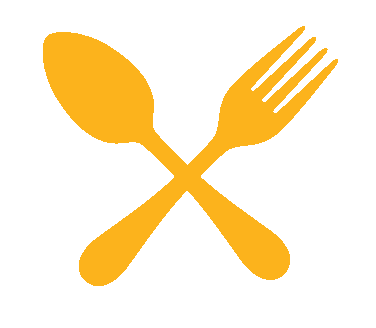 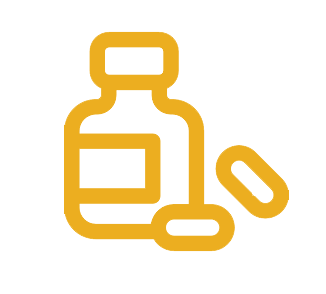 D-SNP Benefits
Extra Benefits You’ll Receive
D-SNP Benefits
Extra Benefits You’ll Receive
Pharmacy
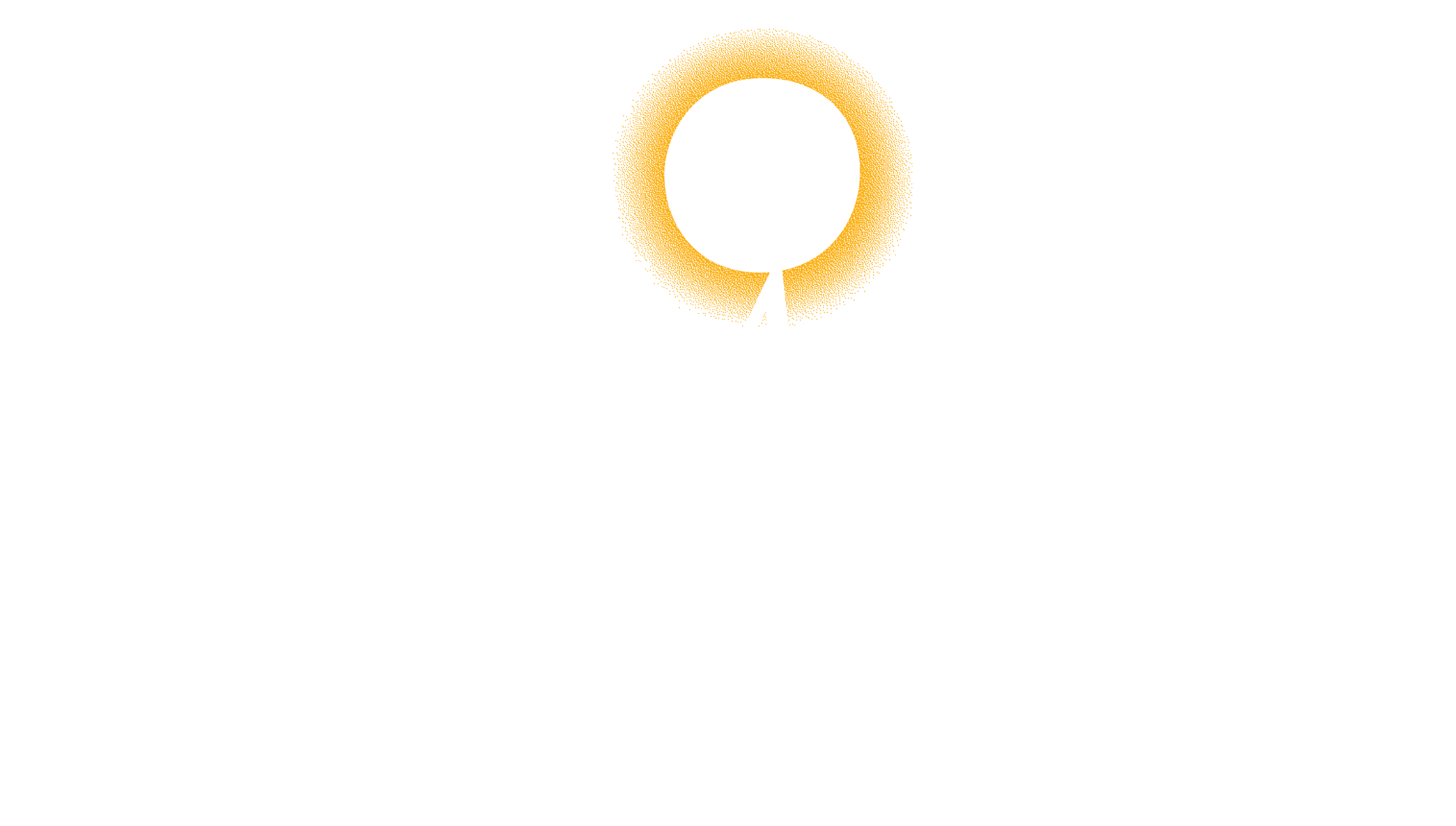 Prescription Drug Coverage HMO, Plus HMO and MA Prime Value HMO Plan:
2023 Memorial Hermann Prescription Drug Benefit
Cost-Sharing may change depending on the pharmacy you choose and when you enter another phase of the Part D benefit. 
For more information on the additional pharmacy-specific cost-sharing and the phases of the benefit, please call us at 855.645.8448 (TTY 711) available 8 a.m. to 8 p.m. CST, seven days per week from October 1 – March 30 and 8 a.m. to 8 p.m. CST, Monday – Friday from April 1st - September 30; or access our Evidence of Coverage at healthplan.memorialhermann.org/medicare.
You may get your drugs at network retail pharmacies and mail order pharmacies. If you reside in a long-term care facility, you pay the same as at a retail pharmacy.
Prescription Drug Coverage Plan Highlights
What is a preferred pharmacy?
A preferred pharmacy are those pharmacies that will allow members to receive their drugs at a lower copay. There are many other pharmacies in-network, but the preferred pharmacies offer some savings on the copay payment.
What are the preferred pharmacies for the Memorial Hermann Medicare Advantage Golden Triangle Plan?
Memorial Hermann Pharmacy
Costco Retail Pharmacies
CVS
HEB 
Walmart
New for 2023: Insulin Savings Program (Select Insulins)
$35 copay for Select Insulins (SI) at Preferred or Standard pharmacies for a 30-day supply. (Including through the Coverage Gap).
Select Insulins (SI) are limited insulin products that are selected as part of the CMS Senior Savings Model program at a reduced member copay.
Memorial Hermann Specialty Pharmacy is local and connected to the Memorial Hermann Health System.
Memorial Hermann has a specialty pharmacy, what does that mean to you?
HMO Plan and Plus HMO Plan Prescription Tier Highlights
What are Select Care drugs?
Select Care Drugs (Tier 6) are certain generic medications commonly used to treat diabetes, high blood pressure and cholesterol. These drug are available at preferred pharmacies and through mail order services at $0 copay. 
Select Care Drugs (Tier 6) drugs are fully covered during coverage gap (donut hole) at $0 copay at preferred pharmacies or Costco mail order service!
Plan Prescription Highlights
New Preferred Diabetic Vendors
One Touch (LifeScan products) and Accu-Chek (Roche products ) are 0% coinsurance for preferred/exclusive brand of glucometer & test strips. Majority of our current members use these products and can enjoy savings! 20% coinsurance for all other Medicare-covered diabetic supplies.
Continuous Glucose Monitors (CGM) are covered at the Pharmacy!
Continuous Glucose Monitors (CGM) are covered through your pharmacy benefit. Please check the formulary for any restrictions and for tier information. Preferred CGM brands are DexCom G6 and Freestyle Libre. All others are excluded.
There is $0 Deductible for Part D Drugs for Coverage Year 2023!!! ​
HMO and Plus HMO Initial Coverage: Retail Cost-Sharing
HMO and Plus HMO Initial Coverage: Mail Order Cost-Sharing
Coverage Gap & Catastrophic Coverage
Coverage Gap:
Most Medicare drug plans have a coverage gap (also called the "donut hole"). This means that there's a temporary change in what you will pay for your drugs. The coverage gap begins after the total yearly drug cost (including what our plan has paid and what you have paid) reaches $4,660. 
After you enter the coverage gap, you pay 25% of the price for brand name drugs, plus a portion of the dispensing fee and 25% of the price for generic drugs. 
Not everyone will enter the coverage gap.

Catastrophic Coverage:
After your yearly out-of-pocket drug costs (including drugs purchased through your retail pharmacy and through mail order) reach $7,400, you pay the greater of:
5% of the cost, or
$4.15 copay for generic or a preferred multi-source drug (including brand drugs treated as generic) and a 
$10.35 copay for all other drugs
Questions?
memorialhermannadvantage.org

 866.432.4916 (TTY 711)
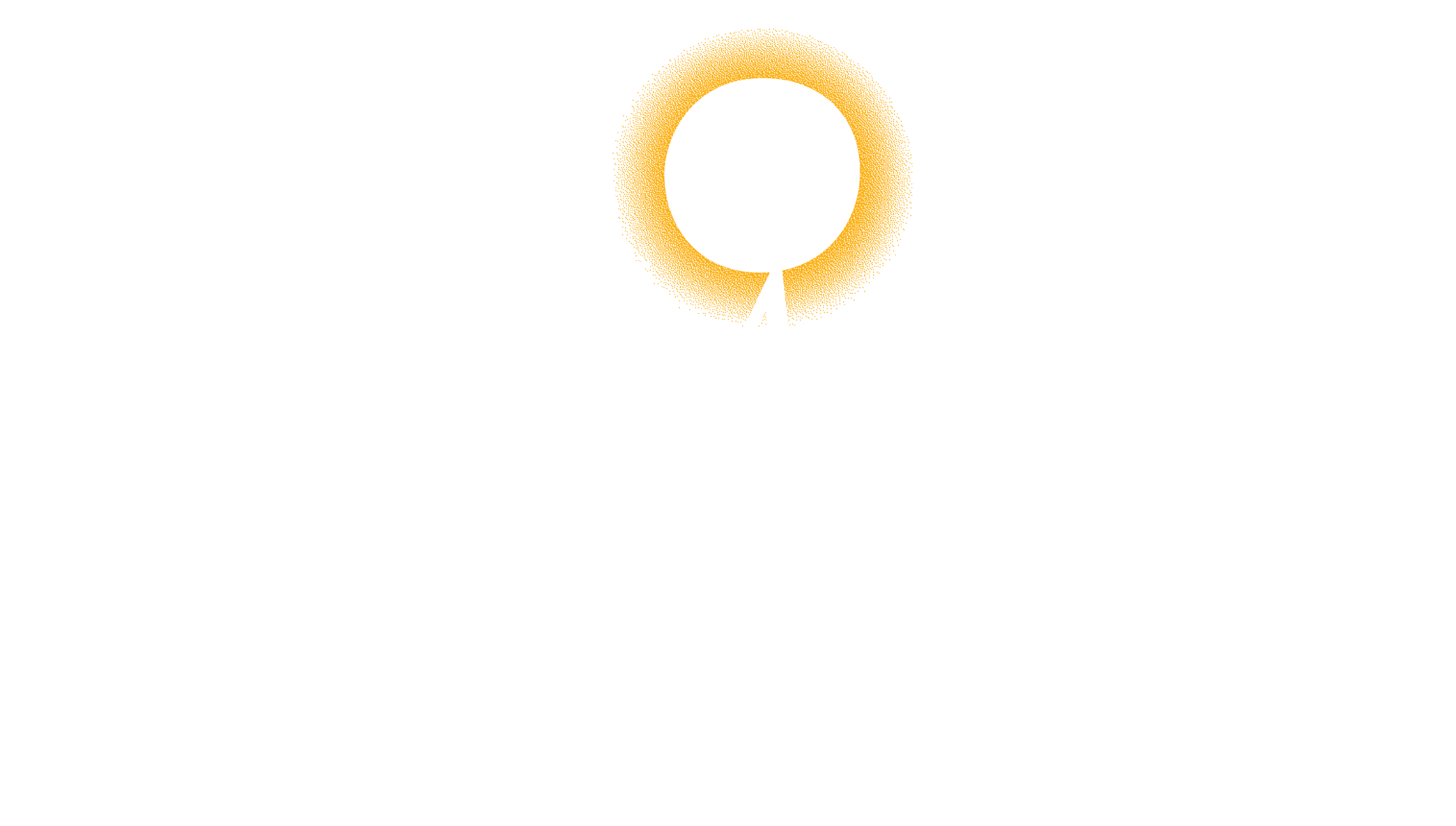 Language Support Services
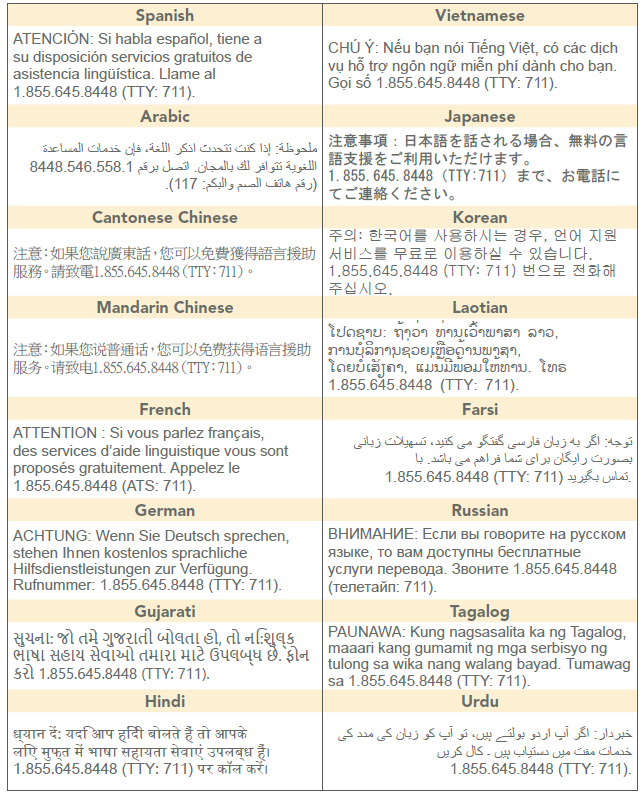 *Resources are available for the visually impaired.
Memorial Hermann Advantage complies with applicable Federal civil rights laws and does not discriminate on the basis of race, color, national origin, age, disability, or sex.

This information is not a complete description of benefits. Call 855.645.8448 (TTY 711) for more information.  

Copyright © 2022 Memorial Hermann. All rights reserved.

H7115_MKAEPHMOPres23r1_M CMS Approved 10/19/2022
Memorial Hermann Advantage complies with applicable Federal civil rights laws and does not discriminate on the basis of race, color, national origin, age, disability, or sex. Memorial Hermann Advantage does not exclude people or treat them differently because of race, color, national origin, age, disability, or sex.

Memorial Hermann Advantage:
Provides free aids and services to people with disabilities to communicate effectively with us, such as: Qualified sign language interpreters. Written information in other formats (large print, audio, accessible electronic formats, other formats)
Provides free language services to people whose primary language is not English, such as:
Qualified interpreters
Information written in other languages 

If you need these services, contact Customer Service at the number below.

If you believe that Memorial Hermann Advantage has failed to provide these services or discriminated in another way on the basis of race, color, national origin, age, disability, or sex, you can file a grievance with:
Civil Rights Coordinator, Memorial Hermann Health Plan, 929 Gessner Road, Suite 1500, Houston, TX 77024
855.645.8448 (TTY 711) 8 a.m. to 8 p.m. 7 days a week CST.
Fax 713.338.6487
Email MHHealthAppeals@memorialhermann.org

You can file a grievance in person or by mail, fax, or email. If you need help filing a grievance, the Civil Rights Coordinator is available to help you. You can also file a civil rights complaint with the U.S. Department of Health and Human Services, Office for Civil Rights electronically through the Office for Civil Rights Complaint Portal, available at https://ocrportal.hhs.gov/ocr/portal/lobby.jsf, or by mail or phone at: U.S. Department of Health and Human Services, 200 Independence Avenue SW., Room 509F, HHH Building, Washington, DC 20201, 1.800.368.1019, 800.537.7697 (TDD).
 
Complaint forms are available at http://www.hhs.gov/ocr/office/file/index.html.